Teorie psychosociálního vývoje Erika Eriksona
doc. Seidlová Málková 
LS 2022
Co ovlivňuje psychický vývoj?
DĚDIČNOST
V genetickém aparátu jedince je zakódovaný program individuálního vývoje člověka – odlišnosti realizace tohoto programu se projevují variabilitou procesu zrání psychických funkcí. Každý gen se projevuje se projevuje v interakci s dalšími geny.
PROSTŘEDÍ
V nejširším slova smyslu chápeme prostředí jako životní prostor jedince naplněný předměty, lidmi a událostmi. 

Vliv  prostředí i dědičnosti pozorujeme na úrovni rozdílů mezi jedinci v dosažené úrovni psychických i somatických funkcí, mírou koordinovanosti a integrovanosti psych. funkcí.
Soudobé teorie vývoje psychických funkcí pracují s pojmenováním klíčových předpokladů pro rozvoj určitých psychických funkcí a usilují v rámci výzkumu prokazovat sílu a povahu vlivu prostředí na rozvoj ps. funkcí. 
Vzájemná interakce vrozených dispozici a prostředí ( resp. učení) v průběhu vývoje je na úrovni různých psychických funkcí značně variabilní
[Speaker Notes: Psychický vývoj je dán různými faktory a proto u každého může mít trochu jiný průběh – je dán dispoziční složkou i komplexem vnějších podnětů, které vedou k určité zkušenosti (např. při vývoji řeči) – způsob zpracování těchto podnětů je v různé míře podmíněn geneticky. Psychický vývoj tedy závisí na individuální specifické  interakci vrozených dispozic a komplexu různých vlivů prostředí.]
Formy popisu psychického vývoje ve vývojové psychologii
Nejčastější formou popisu vývoje psychických funkcí jsou tzv. periodizace. 
Zpravidla se zaměřují na určitý aspekt nebo oblast psychického vývoje (kognitivní procesy, osobnost, sociální vývoj…)  popisu vývoje nějakého aspektu psychiky
Z předchozích přednáškových vstupů již některé znáte (Piaget, Levinson, Ehriová, Kohlberg…) 
Periodizace umožňují přehlednou strukturaci, nastiňují cesty vývoje, neměli bychom je ale chápat jako definitivní a neměnné. Jsou orientačním rámcem, zpravidla nejsou úplně přesné z hlediska časování.
Zpravidla vznikají na podkladě dlouhodobých pozorování badatele/klinického pracovníka
Alternativou periodizacím je modelování vývojových cest. 
Zpravidla vzniká na podkladě středně – až dlouhodobého výzkumu, na základě dat a údajů z pozorování a testování jedinců s využitích statistických analýz a modelů sestavujeme model vývoje určité psychické funkce (dovednosti nebo schopnosti)
Oproti periodizacím mají zřejmě větší ekologickou validitu, bývají přesnější z hlediska časového a z hlediska mechanismů katalyzujících vývojové změny
Eriksonova periodizace vývoje osobnosti – teorie „Osmi věků člověka“
V každém z 8 životních stadií se člověk vyrovnává s jedním hlavním úkolem, před který jej staví společnost (život v lidské společnosti s druhými lidmi).
Vývojové úkoly jsou formulovány jako dilemata, konflikty, které musí jedinec postupně zpracovávat, prožívat a vyřešit.
Zdroj: Thorová (2015, str. 283)
První tři stádia zahrnují období raného dětství a předškolní věk 
ta v tomto přednáškovém bloku ve výkladu pokryjeme samostudiem (zejména pro potřeby seznámení se s vývojovými úkoly těchto období a vytvoření návaznosti na období školního věku)
…STADIUM PŘIČINLIVÉ PÍLE (mladší školní věk)
Pracovitost/snaživost  VS. méněcennost
ÚKOL: KOMPETENCE
Vytvoření vztahu ke vzdělání, vytrvalá a systematická snaha o dosažení cíle, který je vzdálený. Orientace na rozumové dovednosti.  
Buduje představy o spolupráci s druhými při plnění různých úkolů a ukazuje důležitost práce a tvůrčí činnost hodnotu člověka v lidských společenstvích.
Vyvolává potřebu zpracování situací kde je třeba překonávat překážky a nezdary, konfrontuje s individuálními možnostmi a nutí porovnávat s výkony vrstevníků.
Neúspěch v různých činnostech  – hrozba pro sebeúctu dítěte – vyvolává pocity méněcennosti.
STADIUM IDENTITY (starší školní věk a raná adolescence )
Identita VS. zmatení rolí 
ÚKOL: SEBEPOJETÍ
Rozchod s názory a postoji, které jsme si osvojili v dětství, převzali od rodičů atd., jejich kritické přezkoumání.
Potřeba vypořádat se s pojetím vlastní osobnosti, místem v životě a ve společnosti, konfrontace se smyslem života.
Zvýšená potřeba identifikace s vrstevnickými nebo dospělými vzory a jejich nápodoba vzory.
Typické je zmatení rolí  (nejasnosti v oblasti sex. Identity, delikventní jednání, testování hranic…)  
Hledání a budování identity je často zdrojem vnitřních konfliktů a krizí identity.
Hledání a testování vlastní identity je smyslem a úkolem tohoto období.
STADIUM INTIMITY (raná dospělost)
Intimita VS. izolace/osamělost 
ÚKOL: LÁSKA
Úkolem tohoto životního období je zakotvit v profesi a uspořádat si mezilidské vztahy, 
Vyžaduje schopnost pracovat na vztahu s partnerem, obětovat se a přizpůsobovat se partnerovi, sdílet s druhým člověkem různé stránky života. 
Konfrontuje jedince s potřebou najít odvahu naplno se angažovat v intimním vztahu, uvědomovat  si závazky vůči druhému člověku.
Úkolem tohoto životního období je překonat strach ze selhání v intimním vztahu a strach z důvěrnosti v intimním partnerském vztahu.
STADIUM GENERATIVITY (střední dospělost)
Generativita  VS. stagnace. 
ÚKOL: PÉČE O DRUHÉ, PRODUKTIVITA
Hybnou silou tohoto období je péče  o děti, společenský přínos komunitě, prospěšnost druhým a dalším generacím.
Je to životní období široké produktivity (práce, péče o potomky, tvůrčí činnosti).
I bezdětní lidé mohou dosahovat generativity – např. vytvářením produktů a výsledků své práce, které je mohou přežít. 
Těžiště tohoto životního období je mimo sebe sama (jedince), je v péči o potomstvo, o to, co člověk vytvořil a za co převzal zodpovědnost.
Nebezpečím této životní fáze je nedostatek odvahy dávat, rozdat sám sebe, lpění na vyniknutí nebo touha získat moc, užít si, „co se dá“ atd.
STADIUM INTEGRITY (stáří – 65+)
Ego integrita/celistvost VS. zoufalství/úpadek já. 
ÚKOL: MOUDROST
Doba smíření a moudrosti, „jsem to, co po mě zůstane“- integrovaná osobnost dosahuje životní moudrosti,
Úkolem tohoto období je smířit se s tím, co bylo a jak bylo, uzavírat, odpouštět, být připraven odejít v klidu; být otevřený všemu dobrému, pochopit, kde jsou mé kořeny, kam patřím.
Stínem tohoto období jsou pocity promarněného života, pocity bezmoci, zoufalství a strachu ze smrti.
Revize původního Eriksonova konceptu osmi věků
V devadesátých letech XX. stol. navrhla Eriksonova manželka a spolupracovnice Joan Eriskonová doplnění původních 8 životních úkolů o úkol devátý, který by zahrnoval období pozdního stáří: 
Společenská integrovanost   VS  odloučenost 
Znakem tohoto období je konfrontace s postupnou ztrátou blízkých a přátel a uvědomění si smrti jako blízké reality.
V důsledku zhoršování psychického i fyzického zdraví přichází do života závislost na okolí a ztráta autonomie často provázená regresí do předchozích období života.
V důsledku regresí do předchozích stádií přichází ztráta sebeúcty, snížení naděje a důvěry v sebe sama i okolí. 
Úkolem tohoto období je pochopení smrti jako součásti života, nahlížení vlastní konečnosti skrze další generace a spojení s přírodou (vesmírem).
Zhodnocení Eriksonovy periodizace
Je výjimečná zahrnutím celého lidského života
Je zajímavá akcentováním  zdrojů a hybatelů  změny v  životním cyklu.
Snadno podněcuje k přemýšlení, ukazuje život jako jeden velký příběh.  
I když za cenu jistého zjednodušení akcentováním přirozeného toku vývoje, pomáhá nahlížet  život jedince jako řešení výzev a důležitých úkolů různých období lidského života  (může přehlížet význam osobní zkušenosti
Jako každá periodizace do jisté míry zjednodušuje a vyvolává mylnou představu pevného sledu určitých životních úkolů ( což nemusí odpovídat životní realitě některých osob –vliv pohlaví a kultury).
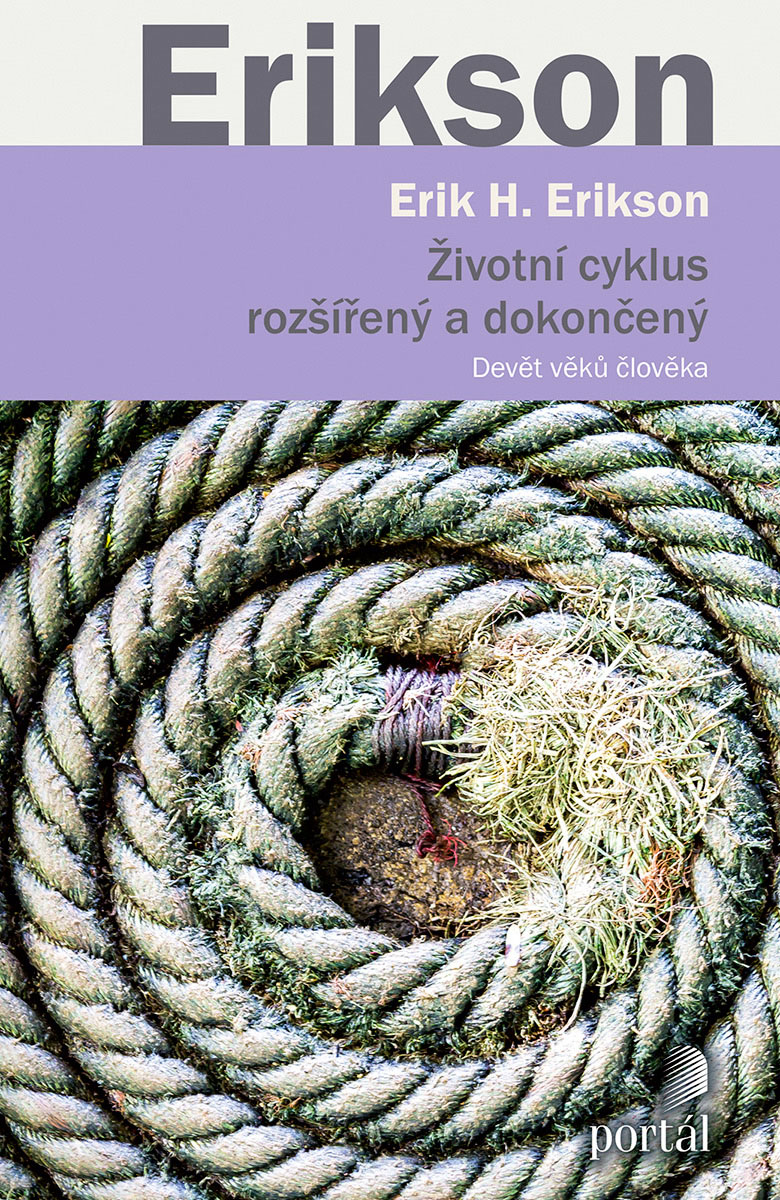 V čem jsou periodizace problematické?
Není vždy jasné, co vede k přechodu od jednoho stádia do druhého (zdroje pro změnu)


Opravdu platí, že …“ Co se v mládí naučíš?“
…asi ano:
http://kpsold.pedf.cuni.cz/psse/index.php?p=mladi
…rozhodně ne:
https://youtu.be/9dMtFhCBL5I